Ситуация успеха на уроках русского языка
Успех в учении – единственный источник
внутренних сил, рождающий энергию для
преодоления трудностей, желания учиться.
В.А. Сухомлинский.




Работа учителя ГБОУ лицей № 1793 «Жулебино»
Федотовой Г.Г.

Москва, 2014
Цель
выявить и изучить 
	наиболее эффективные 			технологии,  
позволяющие обеспечить ситуацию успеха на уроках русского языка
Ученье – свет, дающий человеку уверенность в своих действиях и поступках.
Приобрести эту уверенность помогают образовательные учреждения разного типа, 
	одним из которых является школа. 
НАДЕЖДЫ				ПРОБЛЕМЫ


добиться признания;			 крушение этого
заслужить любовь 			светлого оптимизма 
и уважение со стороны 
учителей и одноклассников.
Вопросы, ответы на которые искали не только наши современники, но и педагоги прошлых лет, актуальны и для нас
Так почему же ребёнок теряет интерес к учебе? 
Виновата ли в этом школа и ее методы обучения? 
Какую роль при этом играет учитель?
 Может ли учитель сформировать интерес у учащихся к учебному процессу и при помощи чего?
Мы согласны, что…
…методы, используемые в учебной деятельности, должны вызывать интерес у ребенка к познанию окружающего мира, что является первостепенной задачей новых стандартов образования II-го поколения, а учебное заведение должно стать школой радости: радости познания, радости творчества, радости общения.
…если ребенка лишить веры в себя, трудно надеяться на его “светлое будущее”. 
…одно неосторожное слово, один непродуманный шаг учителя могут надломить ребенка так, что потом не помогут никакие воспитательные ухищрения.
Это определяет главный смысл деятельности учителя:
создать каждому ученику ситуацию успеха!
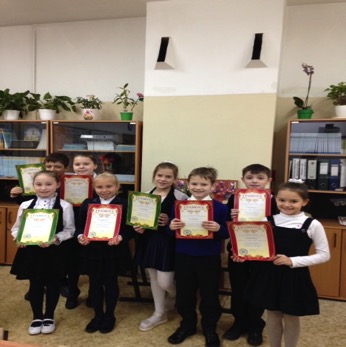 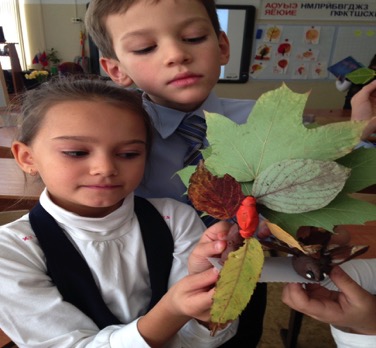 Понятия
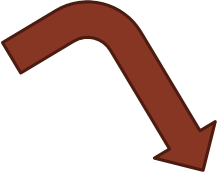 УСПЕХ			           	       СИТУАЦИЯ                       						УСПЕХА

состояния радости, 			
целенаправленное, 
удовлетворение оттого, 		организованное
что результат,				сочетание условий, 
к которому стремилась		ДАЮЩИХ возможность
 личность в своей 			достичь значительных 
деятельности, либо 			результатов в деятельности 
совпал с ее ожиданиями,
 надеждами, либо
 превзошел их
Пути создания ситуации успеха
дифференцированный подход к определению содержания деятельности и характера помощи учащимся при ее осуществлении: право выбора содержания, методов и форм обучения, разноуровневый контроль;
коллективные формы обучения: работа в парах и группах; 
сочетание репродуктивных и проблемно–поисковых и творчески–воспроизводящих методов обучения: запоминание материала в комбинации с  проблемной ситуацией
Этапы урока и создание ситуации   успеха
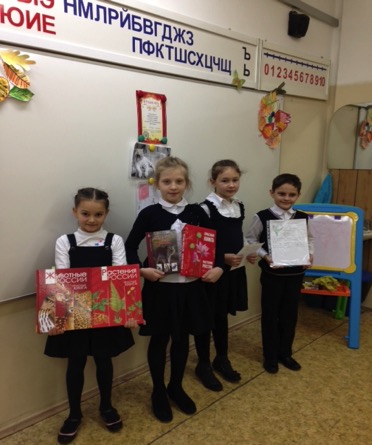 Чистописание Этап актуализации ранее усвоенных знаний и умений (повторение).
Спиши слова и найди «лишнее слово»
Например, на доске записаны слова: 
метель, вьюга, честь, морковь.
«Лишними» могут быть:
Вьюга – «Ь» - разделительный, в остальных - для обозначения мягкости согласного.
Вьюга – 1 скл., остальные 3 скл.,
Честь – 1 слог, остальные двусложные.
Свекровь – одушевленное, остальные неодушевленные.
Словарная работаФормирование новых знаний и умений (постановка учебной задачи)
В словарной работе можно использовать составление словариков группами. Работа с группой слов носит творческий характер. После толкования слов, их правильного написания учащиеся выполняют задание: составить рассказ, в котором все данные слова объединены общим смыслом. 
     Например, Россия, Кремль, Красная площадь, правительство, председатель, Москва, столица, метро.

      В самом центре России находится город Москва. В этом городе есть очень красивый Кремль и Красная площадь. В столице находится правительство. Его возглавляет председатель. В Москве проложено метро.
Самостоятельная работа (как средство для развития интереса)Открытие нового знания
Парные согласные на конце слова Уровень 1. Спишите. Вставьте пропущенные буквы. Напишите проверочные.  Ястре(б, п ) - …, арбу(с, з) - …, гара(ш, ж) - …, жира(в,ф) - …, заво(т,д) - …, гвоз(д, т)ь - …, ёр(ж,ш) -…, вежли(в,ф) -…, хоро(ж,ш) - …. . Уровень 2. Прочитайте слова. Вставьте пропущенные буквы. Напишите проверочные.  Ястре… - …, арбу… - …, гара… - …, жира… - …, заво… - …, гвоз…ь - …, ёр… -…, вежли… - …, хоро… -…. Уровень 3. Прочитайте слова. Вставьте пропущенные буквы. Напишите проверочные.  Разделите слова на 2 группы. Ястре… - …, арбу… - …, гара… - …, жира… - …, заво… - …, гвоз…ь - …, ёр… -…, вежли… - …, хоро… -….
Первичное закрепление.Дидактическая игра «Выбери три слова»
Цель: Проследить за формированием орфографического навыка с учетом этапа работы над орфографией. Подбор слов зависит от изучаемых или пройденных тем. На 9 карточках записаны девять слов: Двое берут по очереди карточки, выигрывает тот, у кого первого окажутся три слова , имеющую одинаковую орфограмму.
Самостоятельная работа с самопроверкойТворческая игра «Звери спрятались»
Дается на доске текст.  В нём дети    должны найти  названия зверей. 

Пришли ребята в зоопарк. Возле входа – поленья.  И объявление: «Мухомор жареный». Рысью пробежал охранник. Ребята за ним, но по пути заслон. Послышалось  рычание. «Принести грабли! – скомандовал охранник. Принесли самые новые. «Велика банка, - почему-то сказал охранник. И добавил:- Зоопарк закрыт». 
Так и не увидели ни одного зверя. А жаль. Их здесь вон сколько. Целых девять, и все на виду. Найдите их!
Физкультминуткаразрешает использоватьстихотворные упражнения
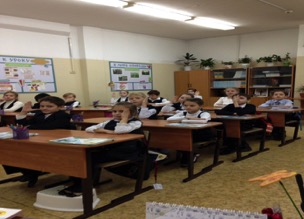 МЕСТОИМЕНИЯ.
Наберись, дружок, терпения!
Заучи местоимения.
Я и мы, ты и вы, 
Он, она, оно, они.
	НАРЕЧИЯ
Всем известно, что наречие – 
Постоянная часть речи.
Оно не изменяется.
Его вопросом без труда
Можно выучить, друзья:
Где? Откуда? Как? Куда?
Почему? Зачем? Когда?
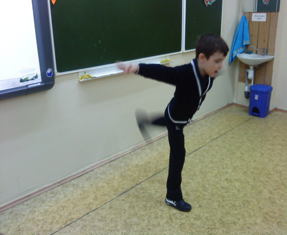 Самоанализ и самоконтрольРазвивающая игра «Составь предложение из букв слова»
Например, используя слово «КИТ», можно составить предложение: 
Кира
	   	измерила
					   тень.
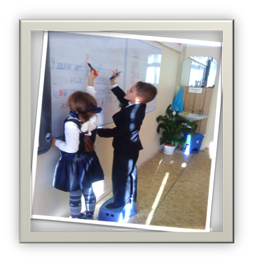 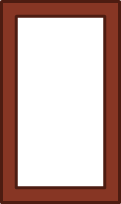 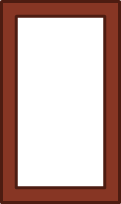 Включение нового знания в систему знаний и повторение.Дидактическая игра «Пол-минутки для шутки»
Цель: закрепить правописание заглавной буквы в кличках животных. 
 Оборудование: на доске записаны названия тех животных, которые встречаются стихотворении Ю. Черных: собака, курица, корова, кошка, лошадь. 
 Учитель просит детей внимательно послушать стихотворение и сказать, что в нем не так. Правильный ответ поощряется игровым жетоном. Одни дети дописывают на доске к названиям животных- клички, а остальные выполняют эту работу в тетради. 
                                           
			              Жили- были дед, да баба 
                                             С маленькою внучкою. 
                                             Кошку рыжую свою 
                                             Называли Жучкою, 
                                             А Хохлатой они 
                                             Звали жеребенка, 
                                             А еще у них была 
                                             Курица Буренка, 
                                             Собачонка Мурка, 
                                             А еще два козла,- 
                                             Сивка и Бурка.
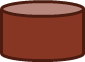 Рефлексия деятельностиПовышение мотивации (работа по алгоритму)
Даны слова: 
капустный, праздник, радостный, лестник, здравствуй
Алгоритм
Тема
Орфография
Доказательство
Вывод
Дети самостоятельно находят ошибку при выполнении  работы.
Выводы
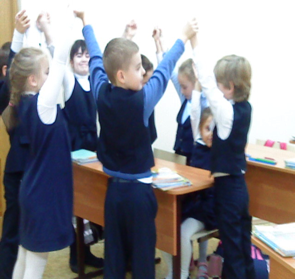 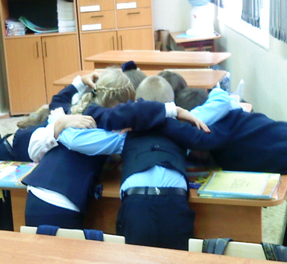 Занимательность на уроке – эффективное средство в создании ситуации успеха на уроке
Игра – один из приёмов преодоления пассивности
Игровые формы обучения на уроках русского языка развивают творчество детей и создают прочную базу знаний на данном этапе обучения
Итог
Закреплению уверенности ученика в собственных силах 
способствует любое подтверждение педагогом 
или коллективом  одноклассников удачного итога деятельности ребенка,  признание его успехов.